AVL ALGORITHM VISUALIZATION LANGUAGE
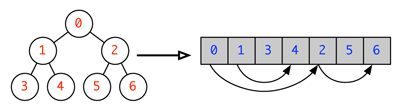 Aditya Pipersenia (Project Manager)
Deepak Sebastian (Language Guru)
Krishnan Rajeswar (System Integrator)
Raymond Barker (System Architect)
Rohit Ramesh (Test & Verification)
OUTLINE
Why AVL ?
AVL – Programming Language
Language Features
System Architecture
GUI –  AVL in Action 
Testing
Conclusions
Why AVL ?
Learning Algorithms – HARD ! 

Difficult to Visualize !

Solution?
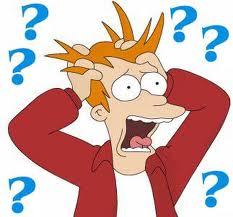 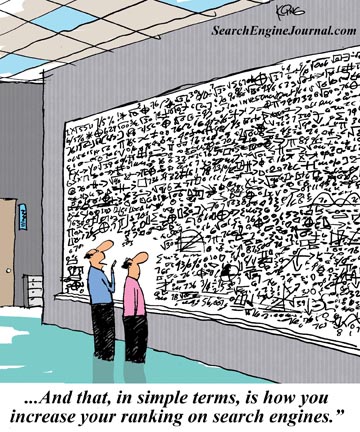 AVL – Programming Language
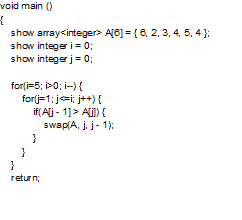 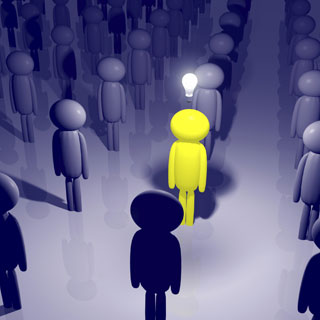 Language Features
Easy To Learn Syntax – C Programming Language

Visual Output

Control over the speed of Animation

Line by Line Execution Displayed
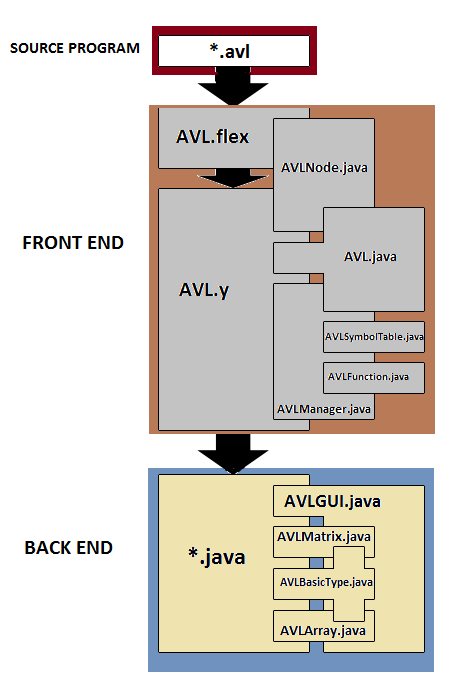 System Architecture
Compilation
GUI – AVL IN ACTION
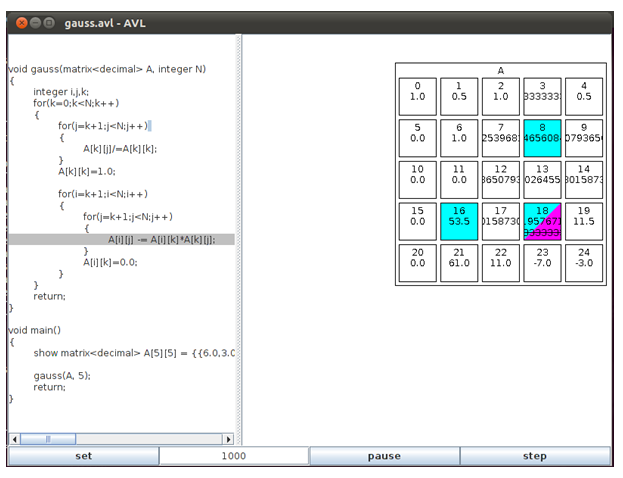 Development Tools
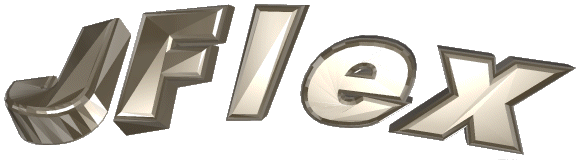 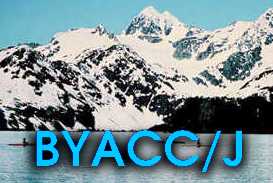 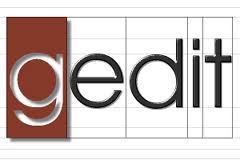 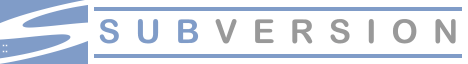 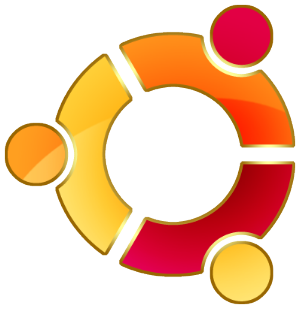 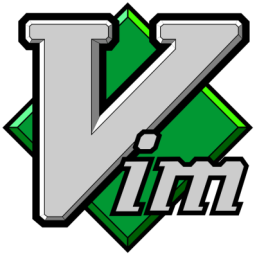 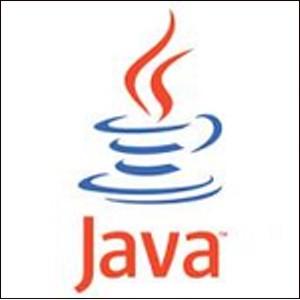 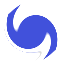 Test Strategy
Test suites written to check for corner cases.

Unit Testing by each team member
Semantic Testing
Functional Testing on  grammar and GUI 
Integration Testing
Conclusions
Lessons Learned
Implementation specifics should be discussed during design phase
Implementing C like grammar very difficult
Team  management skills
Future Work
Extend to support Data Structures like Binary Trees, Heaps, Linked List etc.
Add Functionality more to GUI